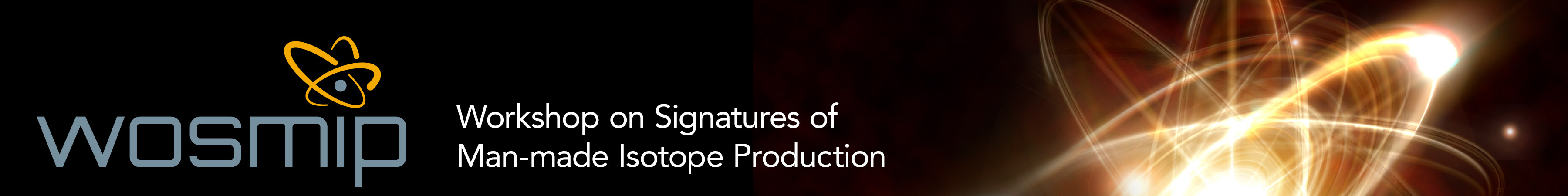 ROUNDTABLE
Need for Backgrounds